卵巢肿瘤诊治进展
新洲区人民医院妇科主任医师
邱俊源
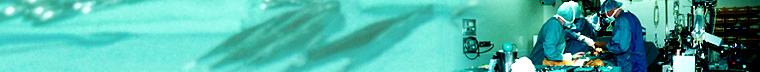 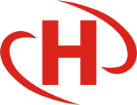 卵巢肿瘤特征
卵巢肿瘤深藏于盆腔，初期很少有症状，恶性者易扩散目前尚缺乏早期诊断方法，以致确诊时60-70%的卵巢恶性肿瘤患者已界晚期。死亡率超过宫颈癌和宫体癌之和，居妇科恶性肿瘤之首。卵巢组织成分非常复杂，是全身各脏器原发肿瘤类型最多的部位。不同类型卵巢肿瘤的组织学结构和生物学行为，均存在很大差异。
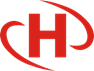 [Speaker Notes: Fauvet等［4］认为，分期手术实行与否与肿瘤的复发率无明显相关。Camatte等［5］比较早期BOT实行分期和未分期手术的病例，一旦首次手术被认为是Ⅰ期的病例，经过再分期手术并没有改善患者的存活率。有人推荐，如果腹水报告正常，又不是微乳头瘤，且患者同意随访时，不再做分期手术。但如果有残余灶，则需要再手术分期。Makarewicz等［6］报道1例IIIc期的患者保守性手术后成功妊娠37周行剖宫产时，未发现复发病灶。Camatte等［7］报道17例II期和 III期患者保守性手术后仅2例复发。]
卵巢肿瘤病因与流行病学
卵巢肿瘤的病因至今仍不清楚。但环境和内分泌影响在卵巢癌的致病因素中 占重要地位。卵巢癌多发生于未产妇或未育妇女，在更年期和绝境后年龄组发病率增高。生殖细胞肿瘤多见于青年和幼女。其他危险因素如放射性、吸烟、肥胖、高血压、糖尿病等与卵巢癌的发生，经流行病学研究无明确关系。
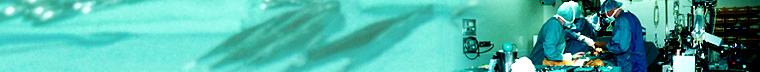 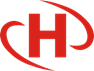 T. Guvenal et al. / Gynecologic Oncology 131 (2013) 546–550
卵巢肿瘤组织学分类
1.上皮性肿瘤：浆液性、粘液性、子宫内膜样、透明细胞、勃勒纳氏、混合性肿瘤。
2.性索间质肿瘤：粒层-间质细胞肿瘤、男性母细胞瘤、两性母细胞瘤、未分类。
3.脂质细胞肿瘤
4.生殖细胞肿瘤：无性细胞瘤、内胚窦瘤、胚胎癌、多胚瘤、绒毛膜癌、畸胎瘤、混合型。
5.性腺母细胞瘤
6.非卵巢特异性软组织肿瘤
7.未分类肿瘤
8.转移性肿瘤
9.瘤样病变
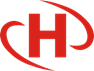 J. Ren et al. / Gynecologic Oncology 110 (2008) 162–167
卵巢交界性肿瘤
卵巢交界性肿瘤是一种组织学和生物学特点介于良性和恶性肿瘤之间的肿瘤。其病理学特点以上皮异常增生而无间质浸润为特征。临床表现类似恶性，可发生转移，但总的预后良好。FIGO将这类肿瘤归为具有低恶性潜能的中间类型肿瘤。
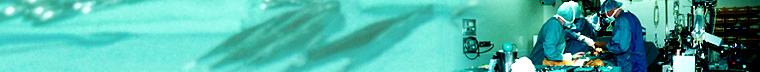 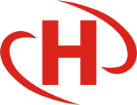 卵巢上皮性良性肿瘤
卵巢上皮性良性肿瘤包括浆液性囊腺瘤、粘液性囊腺瘤、假粘液瘤、子宫内膜样瘤、Brenner瘤等。
    浆液性囊腺瘤是卵巢最常见肿瘤之一。约占卵巢良性肿瘤20%，粘液性囊腺瘤也较常见，这两种肿瘤多发生与生育年龄。
    假粘液瘤即腹腔假粘液瘤，是盆腔或腹腔内纤维结缔组织包裹大量粘液样或胶冻样物质。
    Brenner瘤是最不常见的卵巢肿瘤，多见于绝经妇女。
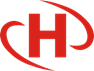 卵巢生殖细胞肿瘤
卵巢生殖细胞肿瘤是来源于胚胎期性腺的原始生殖细胞肿瘤，其病理组织学很复杂。
   1. 卵巢生殖细胞肿瘤以无性细胞瘤最常见，是卵巢恶性肿瘤中对放疗最敏感的肿瘤。
   2. 卵巢内胚窦瘤是第二位常见恶性生殖细胞肿瘤。
   3. 卵巢畸胎瘤多来源于多功能生殖细胞可分为成熟畸胎瘤和未成熟畸胎瘤。前者为良性，后者为恶性。
   4.其他包括胚胎癌、多胚瘤、绒毛膜癌、混合型生殖细胞肿瘤等。
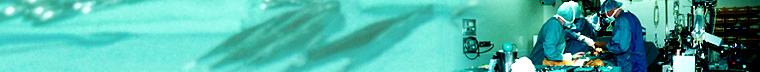 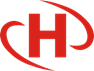 卵巢性索间质肿瘤
卵巢性索间质肿瘤来源于原始性腺中的性索及间质组织。这类肿瘤由单一或不同成分组成，包括颗粒细胞、泡膜细胞和黄素化泡膜细胞、支持细胞、间质细胞以及性腺间质来源的成纤维细胞和形态学上的未分化细胞。卵巢性索间质肿瘤占卵巢功能性肿瘤90%，除卵巢纤维瘤外，主要临床表现是内分泌异常。
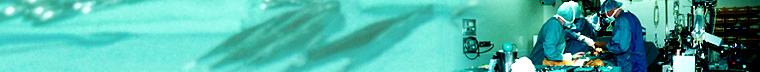 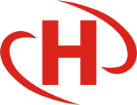 卵巢肉瘤及卵巢小细胞癌
卵巢肉瘤：罕见，恶性程度高，预后差。以年轻妇女较多。
卵巢小细胞癌：小细胞癌最常见发生于肺，在女性生殖系统主要发生于宫颈，其次为卵巢。
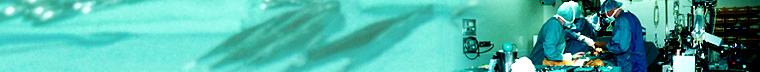 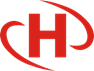 原发性腹膜肿瘤
原发性腹膜肿瘤是一种少见肿瘤，组织学上原发于腹膜，组织类型复杂，多见于更年期及绝经后妇女。可发生于腹膜、盆腔、肠系膜、阔韧带等处。恶性多于良性。原发性腹膜肿瘤组织学与卵巢原发肿瘤光镜下形态极为相似，在免疫组化及电镜下的超微结构上差异不明显。
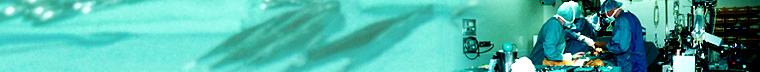 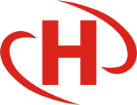 转移性卵巢癌
任何其他器官的癌转移至卵巢都叫转移性卵巢癌，多来源于胃肠道、乳腺、宫体。结肠腺癌是最常见的原发病灶，乳腺癌居第二位，子宫内膜癌也常转移至卵巢。此外，还有一些原发部位不明的卵巢转移癌。
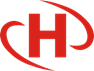 非赘生性卵巢囊肿
非赘生性卵巢囊肿：一般是指直径＜5cm卵巢囊肿，多为生理性囊肿。临床上常多为滤泡囊肿、卵泡膜-黄素囊肿、黄体囊肿等。也有一部分为盆腔感染治愈后黏连包裹形成囊肿。另有一部分为子宫内膜异位囊肿。
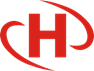 卵巢肿瘤并发症
1.蒂扭转：主要表现为腹痛，特别是体位改变后腹痛，往往为下腹一侧剧烈腹痛。回复后可自行缓解。可伴随低热、恶心、呕吐、血象升高等。
2.破例：多为外力所致；肿瘤生长过快也可能发生。
3.出血：多因扭转、破裂引起，恶性肿瘤浸润生长，破坏血管。
4.感染：继发于蒂扭转、破例，或与盆腔感染同时存在。
5.恶变：转变为卵巢癌。
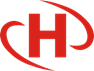 卵巢肿瘤共同临床表现
1.下腹不适感。
2.腹部肿物。
3.压迫症状。
4.疼痛。
5.月经紊乱及内分泌症状。
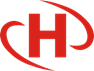 C. Romagnolo et al. / Gynecologic Oncology 101 (2006) 255– 260
[Speaker Notes: Fauvet等［4］认为，分期手术实行与否与肿瘤的复发率无明显相关。Camatte等［5］比较早期BOT实行分期和未分期手术的病例，一旦首次手术被认为是Ⅰ期的病例，经过再分期手术并没有改善患者的存活率。有人推荐，如果腹水报告正常，又不是微乳头瘤，且患者同意随访时，不再做分期手术。但如果有残余灶，则需要再手术分期。Makarewicz等［6］报道1例IIIc期的患者保守性手术后成功妊娠37周行剖宫产时，未发现复发病灶。Camatte等［7］报道17例II期和 III期患者保守性手术后仅2例复发。]
卵巢肿瘤诊断
1.流行病学因素。
2.病史。
3.查体。
4.超声检查。
5.CT、MRI
6.免疫学检查：CEA、AFP、CA125、CA153、CA199等。
7.细胞学检查。
8.病理学检查。
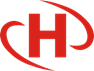 [Speaker Notes: 对侧卵巢的处理意见不一。有主张保守性手术时应行对侧卵巢剖检或楔切送病理，但也有认为这样做并不能避免交界瘤的漏诊，在很多复发的BOT中前次手术曾对对侧卵巢进行过活检却并未发现病灶［9］。而有研究表明，行剖检或楔切的患者，术后不孕的发生率占14％。故有学者认为，对侧卵巢肉眼观完全正常的可不必行此类手术。]
卵巢良性肿瘤鉴别诊断
1.卵巢非赘生性囊肿
2.子宫肌瘤
3.妊娠子宫
4.胀大膀胱
5.腹水
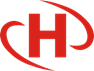 卵巢恶性肿瘤鉴别诊断
1.盆腔子宫内膜异位症
2.盆腔炎性包块
3.附件结核或腹膜结核
4.肝硬化腹水
5.其他盆腔包块
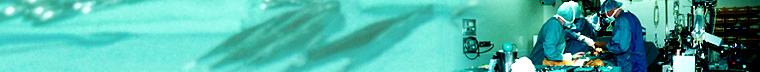 卵巢肿瘤治疗原则
1. 良性肿瘤：手术切除是唯一治疗方法。对儿童、年轻患者患侧附件切除或单纯肿瘤切除；绝经前后及绝经后患者可取子宫+双侧附件切除。
   2. 恶性肿瘤：手术、化疗及放疗。即使对较晚期者，目前亦多主张积极采用以手术为主、辅以化疗或放疗的综合治疗。
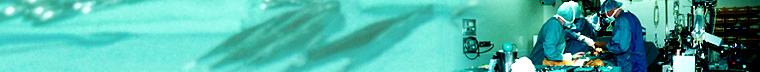 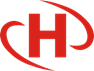 卵巢恶性肿瘤治疗措施的选择
卵巢恶性肿瘤以手术治疗为主，辅以化疗和放疗，生物治疗处于试用阶段。
近些年贝伐单抗治疗取得令人惊喜效果。手术治疗是最有效的治疗手段，只有将肿瘤切净或基本切净，患者生存时间才能明显延长，而且手术的彻底性也为辅助治疗创造条件，直接影响化疗和放疗的最终结果。
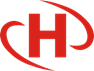 保留生育功能的保守手术
对生育年龄有生育要求的卵巢恶性肿瘤患者必须在完善且准确手术分期的基础上，严格掌握适应症：1.Ⅰ期；2.分化良好；3.生殖细胞肿瘤的各个时期且对侧卵巢正常；4.年轻渴望保留生育功能；5.肿瘤包膜完整且无黏连；6.包膜、淋巴结、卵巢系膜无浸润；7.腹腔冲洗液阴性；8.充分评估对侧卵巢，必要时取活检，结果阴性；9.横结肠下大网膜切除活检阴性，橫膈组织学阴性；10.能严密随访。生育后需切除保留的附件，但对浆液性卵巢癌患者的保守手术需特别慎重。
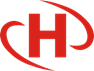 Tevfik Guvenal,et al. Gynecologic Oncology 131 (2013) 546–550
影响预后的因素
1.期别越早，预后越好，因而准确全面的手术分期对评价预后十分重要。2.残余癌的大小，因而尽量切除可以切除的肿瘤对改善预后十分关键。3.病理分级:肿瘤细胞分化越低，预后越差。4.组织学类型，生殖细胞、性索间质肿瘤较上皮性肿瘤预后好。5.肿瘤标志物，半衰期长提示预后差。6.DNA倍体:非整倍体的卵巢癌生物学行为更具有侵略性。7.治疗方法:综合治疗其预后优于单一手段治疗。8.其他因素:生物学因素，年龄，腹水状况，淋巴结转移等因素。
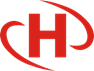 Tevfik Guvenal,et al. Gynecologic Oncology 131 (2013) 546–550
谢谢
谢谢
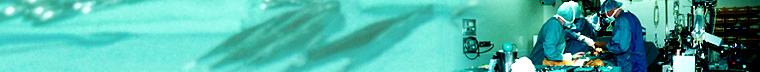 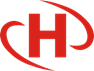